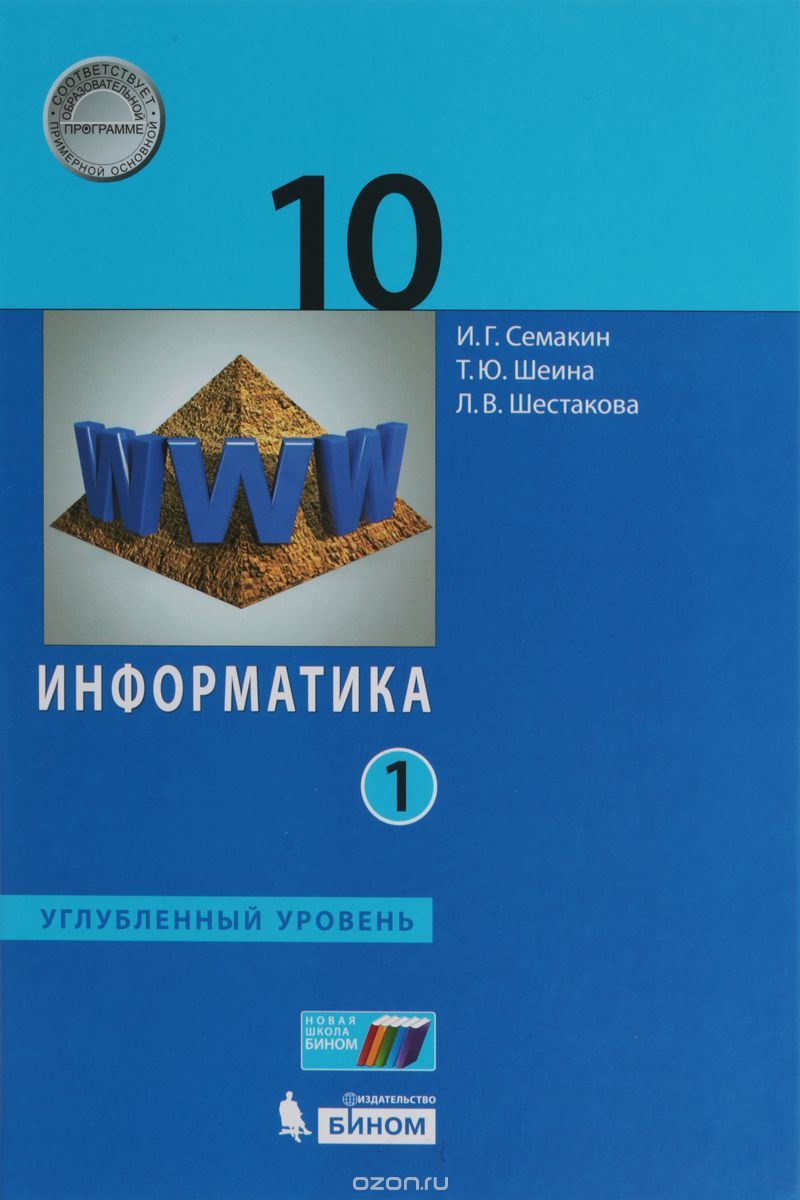 Математическая модель свободного падения тела
Компьютерное моделирование
Информатика
11 класс
Углубленный уровень
Задача
На высоте H над поверхностью Земли находится тело массой m. В момент времени t=0 начинает свободное падение на Землю. Определить время падения и скорость у поверхности Земли.
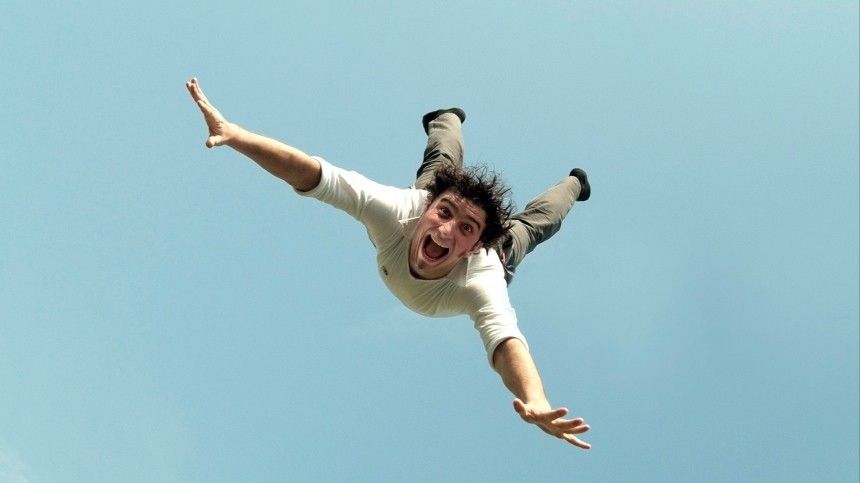 Свободное падение
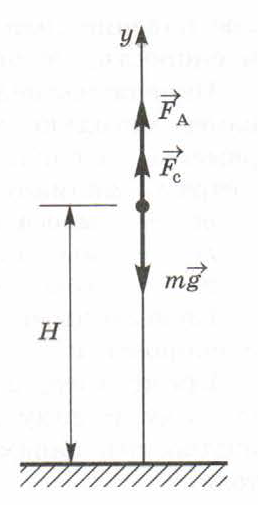 [Speaker Notes: Вывести a
Входные параметры (постоянные: H, g, m), переменные t
Выходные: переменные y, v]
Свободное падение без учета сил противодействия
[Speaker Notes: Вывести: v(t), y(t), время падения, скорость при падении.]
Компьютерная модель
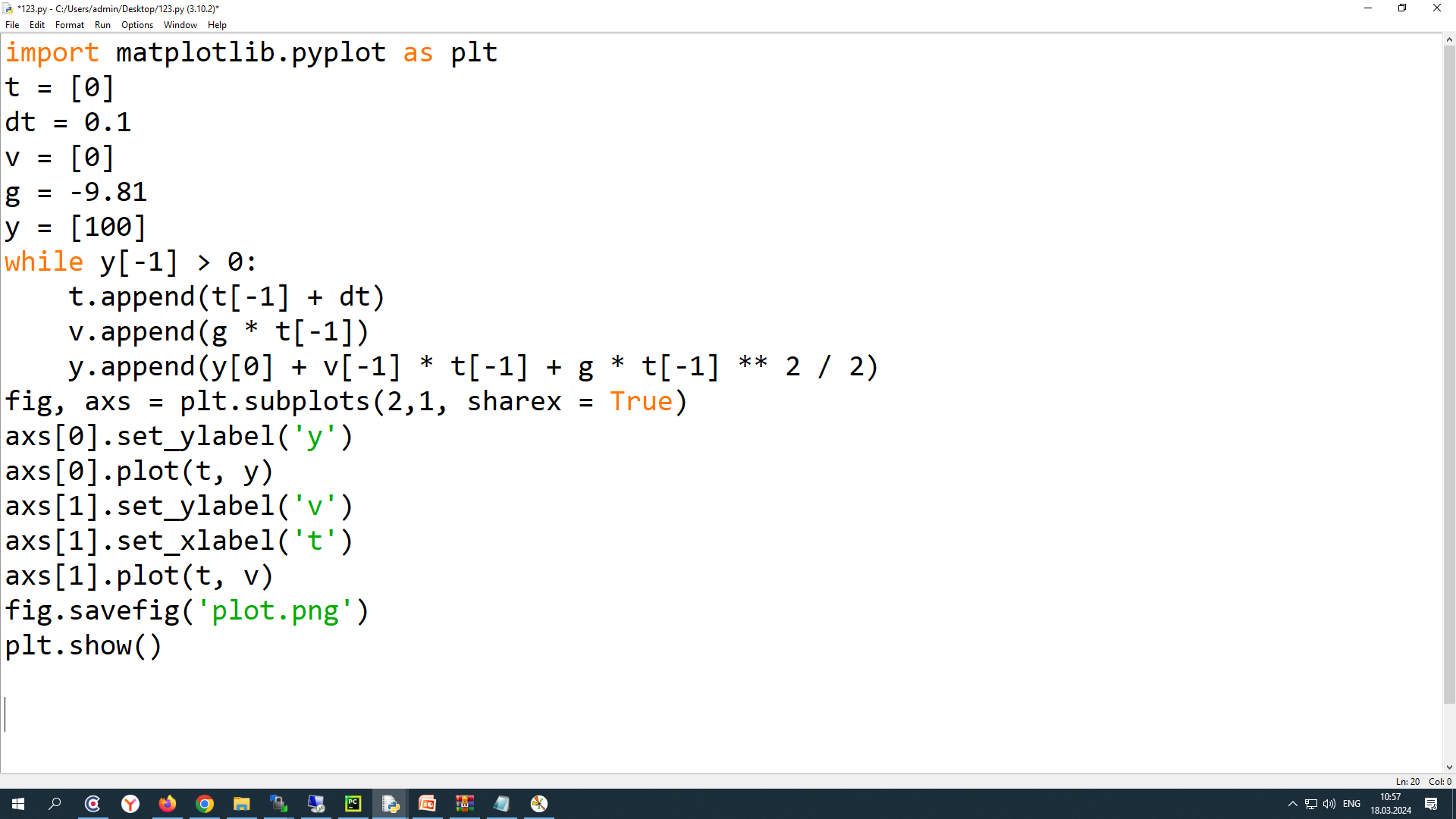 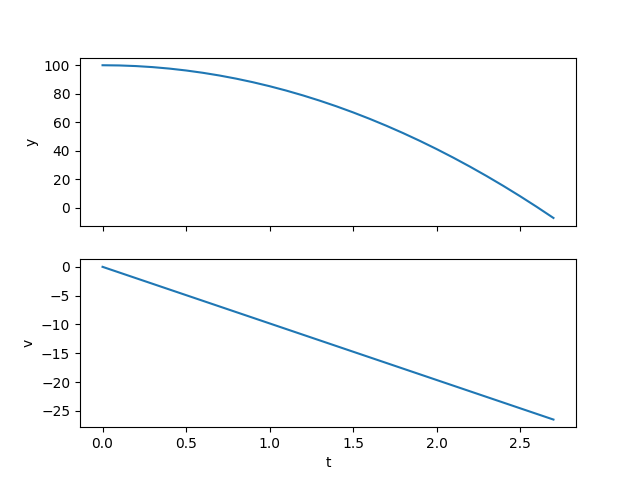 [Speaker Notes: https://sky.pro/wiki/python/ispolzovanie-fig-ax-plt-subplots-prichiny-i-preimuschestva/]